Ciencias Naturales
1º básico. 
Los sentidos y sus órganos.

Objetivo: Identificar y describir la ubicación y la función de los sentidos proponiendo medidas para protegerlos y para prevenir situaciones de riesgo.
Tenemos 5 sentidos , que son: la visión, la audición, el olfato, el gusto y el tacto.


Cada sentido tiene un órgano asociado: Los ojos para el sentido de la visión; los oídos para el de la audición; la nariz para el sentido del olfato; la lengua para el del gusto y la piel para el sentido del tacto.
Órgano: Los ojos.




 Sentido: La visión
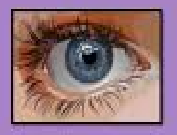 Órgano: El oído. 








Sentido: La audición.
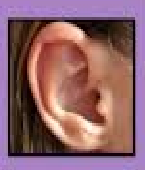 Órgano: La lengua.







Sentido: El gusto
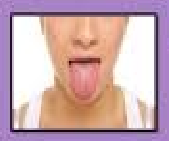 Órgano: La nariz.










Sentido: El olfato.
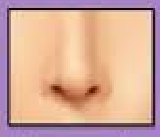 Órgano: La piel.









Sentido: El tacto.
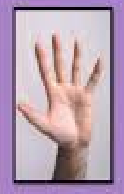 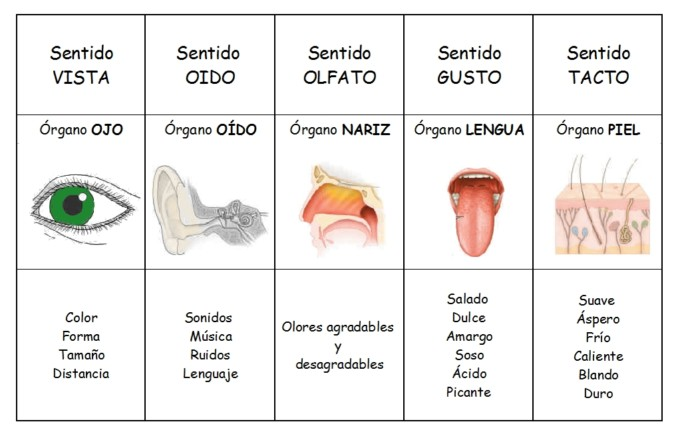 Nos permite sentir sabores
Nos permite conocer
Nos permite diferenciar
Nos permite escuchar
Nos permite ver
Cuidado de nuestros órganos de los sentidos.
Los ojos son uno de los órganos de los sentidos que más empleamos. Es por ello que es importante cuidarlos; por ejemplo:
Leer en lugares con luz natural.
 Evitar permanecer mucho rato frente al computador o televisor.
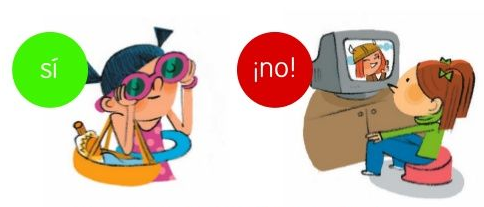 Para cuidar nuestros oídos debemos:
 
Evitar introducir objetos que puedan dañarlos.
Escuchar mùsica  a volumen muy elevado.
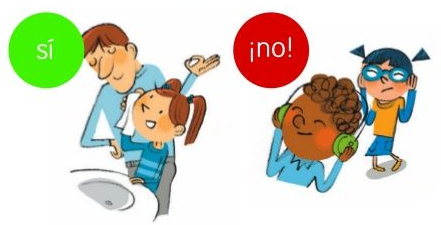 Dato útil

La contaminación acústica es el  ruido entendido como sonido excesivo y molesto, provocado por las actividades humanas (tráfico, industrias, locales de ocio, aviones, barcos, entre otros) que produce efectos negativos sobre la salud auditiva, física y mental de los seres vivos.
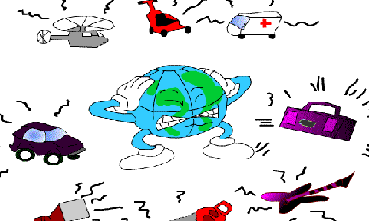 Es importante:

 Mantener nuestra nariz limpia, ya que esto facilita la respiración y la percepción de los olores.
No debes introducir objetos en su nariz porque podrías dañarla y afectar el sentido del olfato.
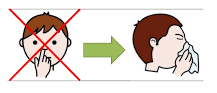 Es importante cuidar el sentido del gusto:

Evitar los sabores picantes, salados , agrios o muy dulces.
Cuido la higiene de mi boca, manteniendo mis dientes y encías limpias.
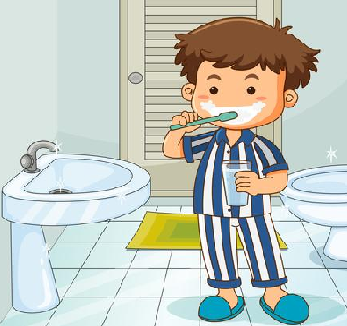 Para cuidar el sentido del tacto que es nuestra piel podemos:
Aplicar bloqueador en días con temperatura alta. 
Mantener nuestro cuerpo limpio.
Aplicar crema para hidratar.
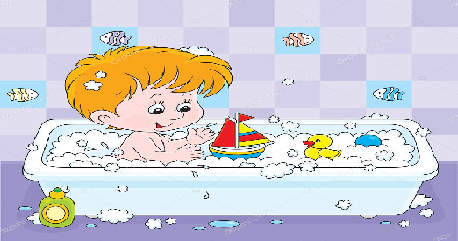 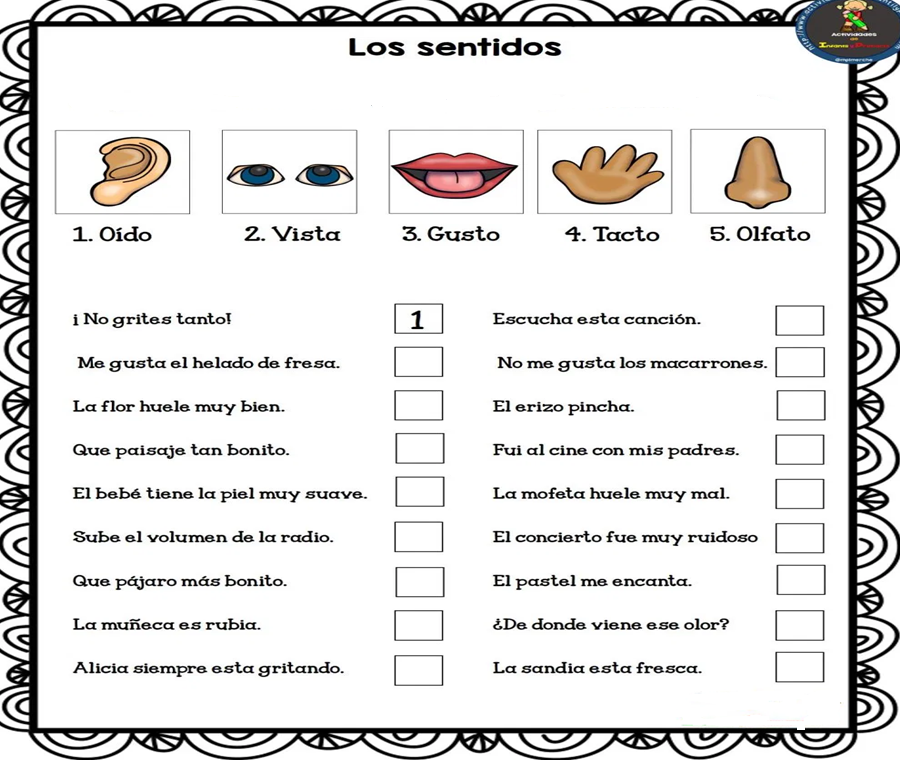 Lee y relaciona. Debes decir en voz alta el número por el cual percibas cada sensación .
Observa los siguientes videos.
Los 5 sentidos  https://www.youtube.com/watch?v=0in29V1wKpE

https://www.youtube.com/watch?v=PTCt0Jtkje0